Discussion on aspects in DRU operation
Date: 2024-06-18
Authors:
Slide 1
Background
There are strict (and low) EIRP PSD requirements in the 6GHz band for Low Power Indoor APs, limiting both AP and non-AP STAs
The solution proposed in 11bn PHYis using a Distributed tone RU (DRU), where the tones of the allocated RUare spread across specific BW(distributed BW)
Current tone plan design defines transmission on a set of consecutive  tones (RU) which means ~13 tones within each 1MHz
This results in smaller number of tones within each 1MHz and thus total transmitted power of the STA may increase while keeping the maximal (regulated) EIRP PSD value
For example, if 26-tone RU (~2MHz) is spread across 20MHz BW, it allows additional gain of ~10dB
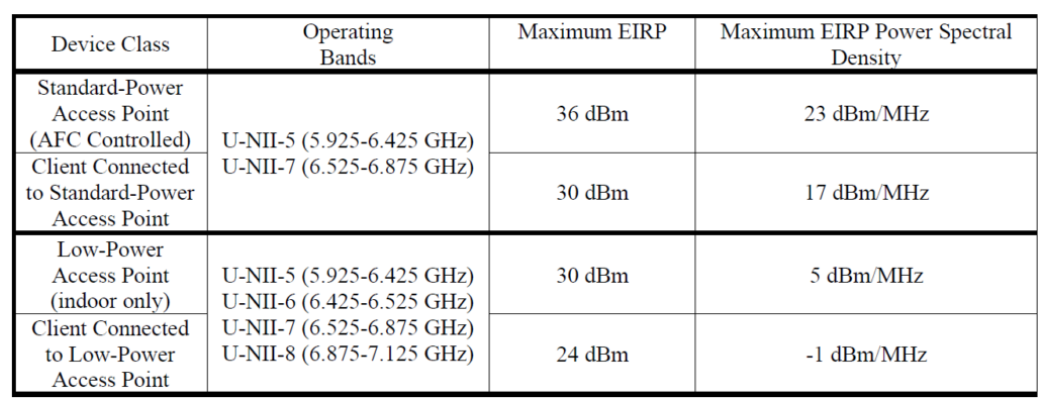 Slide 2
PHY Principles of DRU
The Distributed tone RU (DRU) feature is widely discussed in TGbn PHY and has been accepted as a solution for the limit of maximal EIRP PSD regulation in the 6GHz band (TGbn SFD, Motion #1)
Although the detailed design is still under debate, there are some common principles that we may assume for this discussion:
DRU is currently defined for UL transmissions
There are several Distributed BWs that might be supported, 20/40/80/160MHz, and the Distributed BW, across which the DRU is allocated, may be smaller than the operating BW
For example, Operating BW is 80MHz whereas the distributed BW is 40MHz. This means that the tones of 26- tone RU are spread across the 40MHz of a DRU
There will be no mixture between Regular RU (RRU) and DRU when allocated within the same distributed BW (BW values are still being discussed)
DRU is applicable only for UHR portions of the TB PPDU, starting with UHR-STF field; the Legacy Preamble and Signal Fields will be transmitted in regular mode (no tone distribution) over the entire operational BW
Slide 3
MAC aspects of DRU Operation
At this stage, the MAC perspective of DRU operation has not been analyzed or discussed
There might be several MAC aspects that need to be considered w.r.t. DRU operation, including
Decision on RRU vs. DRU allocation per non-AP STA 
Uplink Power control
Slide 4
Tx Power calculation in TB PPDU
In order to understand the aspect related to selection of RU type, we want to review the Tx power calculation in TB PPDU
An HE non-AP STA is required to calculate the UL TX power of a TB PPDU based on the following factors:
Target RSSI value (set by the AP)
RU size (set by the AP) 
AP Tx power (set by the AP)
Max EIRP PSD value (set by regulation)
According to [1] , an HE STA shall calculate its transmit power, based on Target RSSI, AP TX Power and Received RSSI values, as follows:


Where:
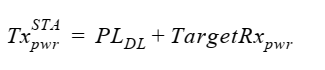 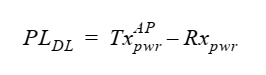 Slide 5
Impact of Max EIRP PSD on Tx Power in RRU
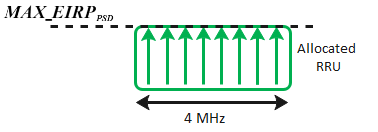 Slide 6
Impact of Max EIRP PSD on Tx Power in DRU
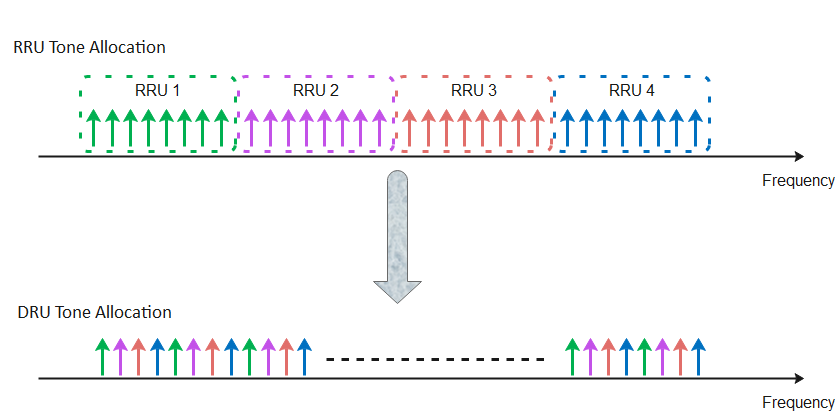 Slide 7
Uplink Power Headroom Indication
The UL Power Headroom (UPH) is reported by the non-AP HE STA in the Frame Header of any Data frame or Management frame transmitted in TB PPDU
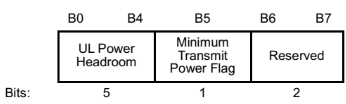 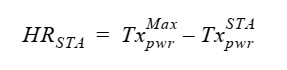 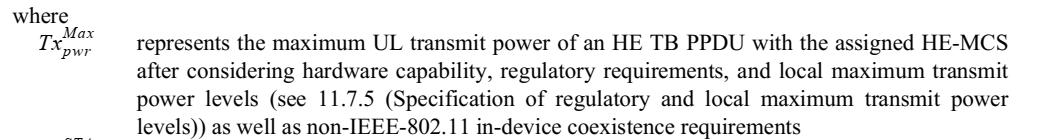 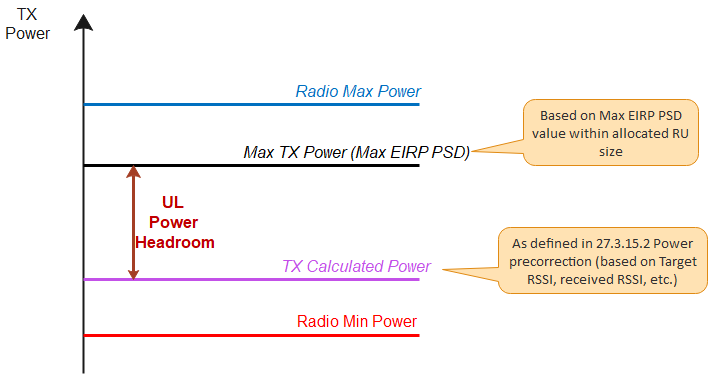 Slide 8
Uplink Power Headroom is insufficient
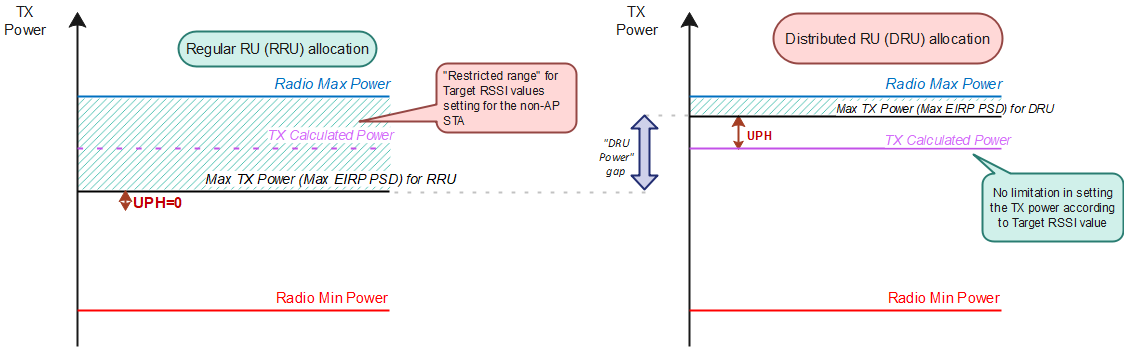 Slide 9
Problem Statement
Slide 10
Summary
The DRU feature is accepted in TGbn PHY as a solution for bounded uplink transmit power  due to Maximal EIRP PSD regulation in the 6GHz band
We’ve shown that the AP doesn’t have sufficient information to decide when to allocate the DRU type (over RRU)
Ineffective DRU allocation may have a negative impact on link adaptation and even lead to lower throughput in some scenarios
The non-AP STA may assist the AP to effectively allocate the required RU type by adding a relevant indication to the TB PPDU
NOTE (for future discussion): DRU may also have an impact on scheduler complexity and link adaptation at the AP side
Slide 11
Reference
[1] IEEE 802.11 REVme D5.0, section 27.3.15.2 Power Precorrection
Slide 12